Frame Storage
James & Chari Elam
BluebonnetBeekeeping.com
2017
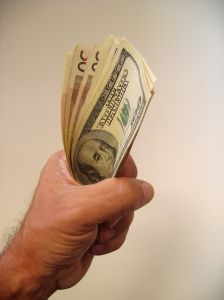 What is the cost of drawn comb?
It takes
Roughly 1.6 lbs. of honey/syrup to produce 1 frame of drawn comb
Randy Oliver – Study 2016
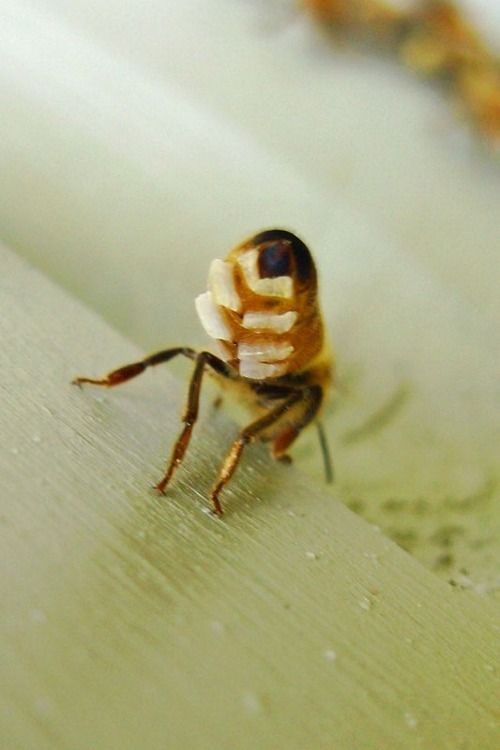 6 – 8 pounds of honey consumed by a 
Honey Bee to produce 
1 pound of wax
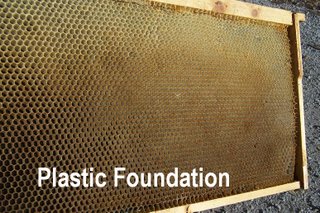 During the peak of a nectar flow it takes a colony 7 days to draw 2 deep frames of comb…

Worth taking care of?
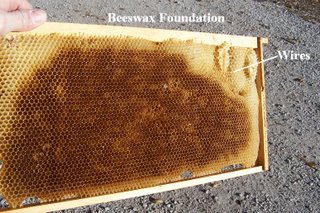 What are we “protecting” them from?
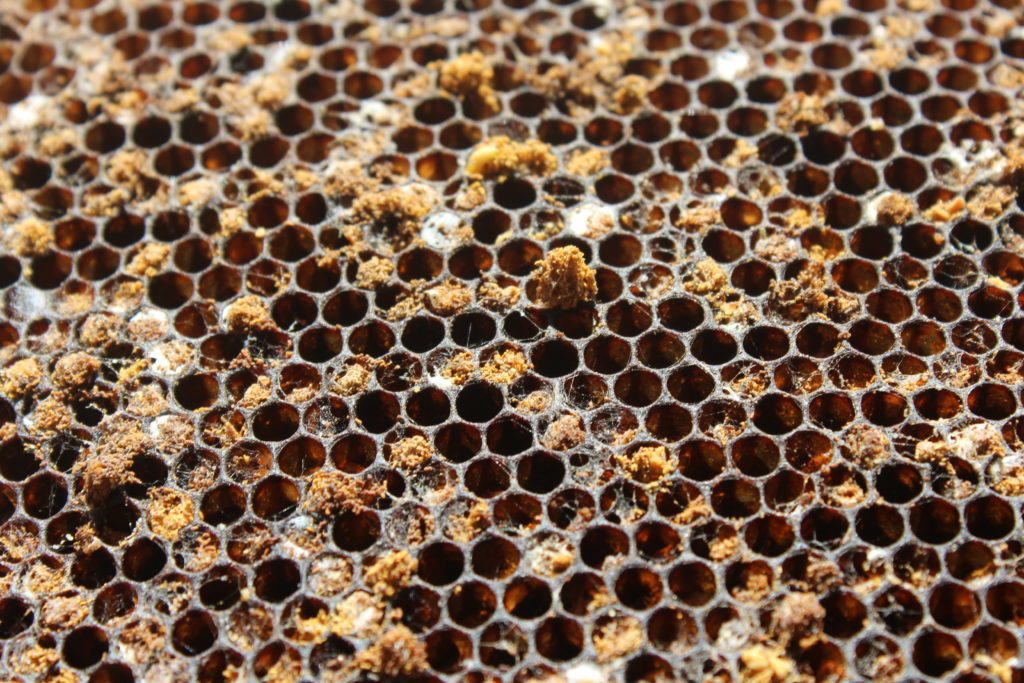 Wax Moths
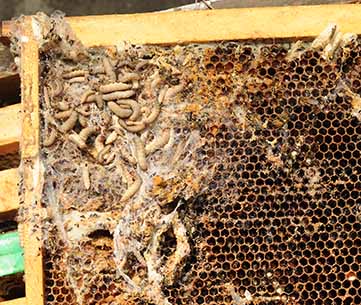 Basically 2 Methods


 Open air ventilation

 Sealed using Para Moth
Regardless of the method you choose
These 2 Steps will begin your method
 
Let the bees clean out the honey/nectar so that the frame is DRY so it won’t mold or attract Hive Beetles

Freeze the frame to kill any larvae
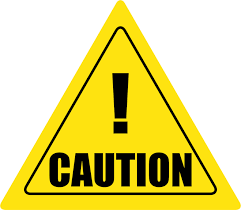 If you have very much pollen in your stored comb it will attract Hive Beetles!
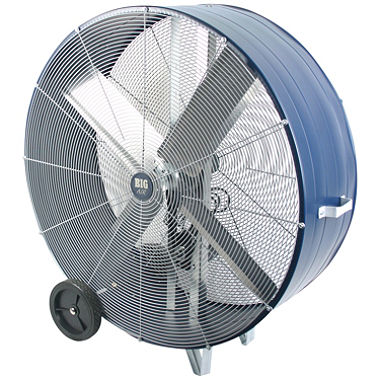 Open Air Storage
These are hanging from rafters in a barn – Not recommended for humid environments unless you can utilize a fan for the duration of the storage
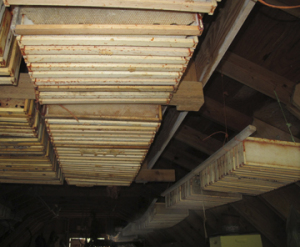 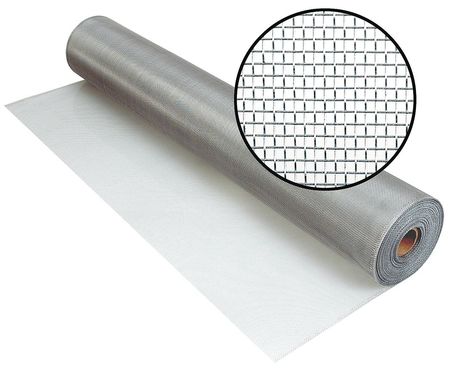 Screen a bottom base/board with window screen wire.  Stack boxes 4-5 high - top with a screened top. The light and cross ventilation is the formula here.
“Para-Moth” 
crystals 
(paradich-lorobenzene) or 
(P-dichlorobenzen)
ONLY
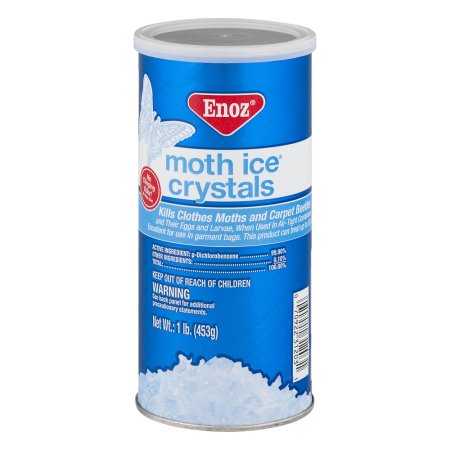 Moth Balls containing “Naphthalene” 
is harmful to bees.
Place Telescopic lid upside down
Stack 2 boxes w/frames in it
Lay an piece of paper (8x11) in the center of the second box
Pour 2-3 Teaspoons Para-Moth on it
Add 2 more boxes
Repeat steps 3 & 4
Continue until you reach 6 boxes
Adding your final paper/Para-Moth 
Top with a piece of cardboard cut to the size of the box
Tape each joint very well (except the bottom where the box and lid join)
Re-apply Para-Moth as needed
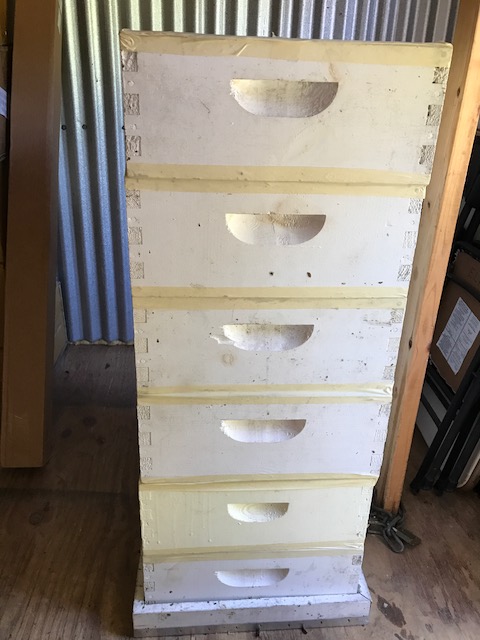 Para-Moth in bags
Place Para-Moth on paper “on top” of 2 boxes with frames
Wrap in “clear” plastic bags. 
Tape securely


Idea of clear:
You are able to visually see any infestation if it were to occur
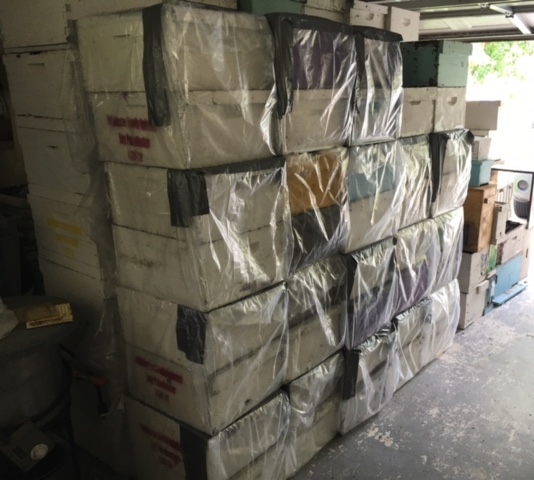 When using Para-Moth to store frames – you MUST 
“air out” the boxes and frames for a week or two prior to installing on your hives in the spring

Older brood comb is more “attractive” to Wax Moths than newer white comb
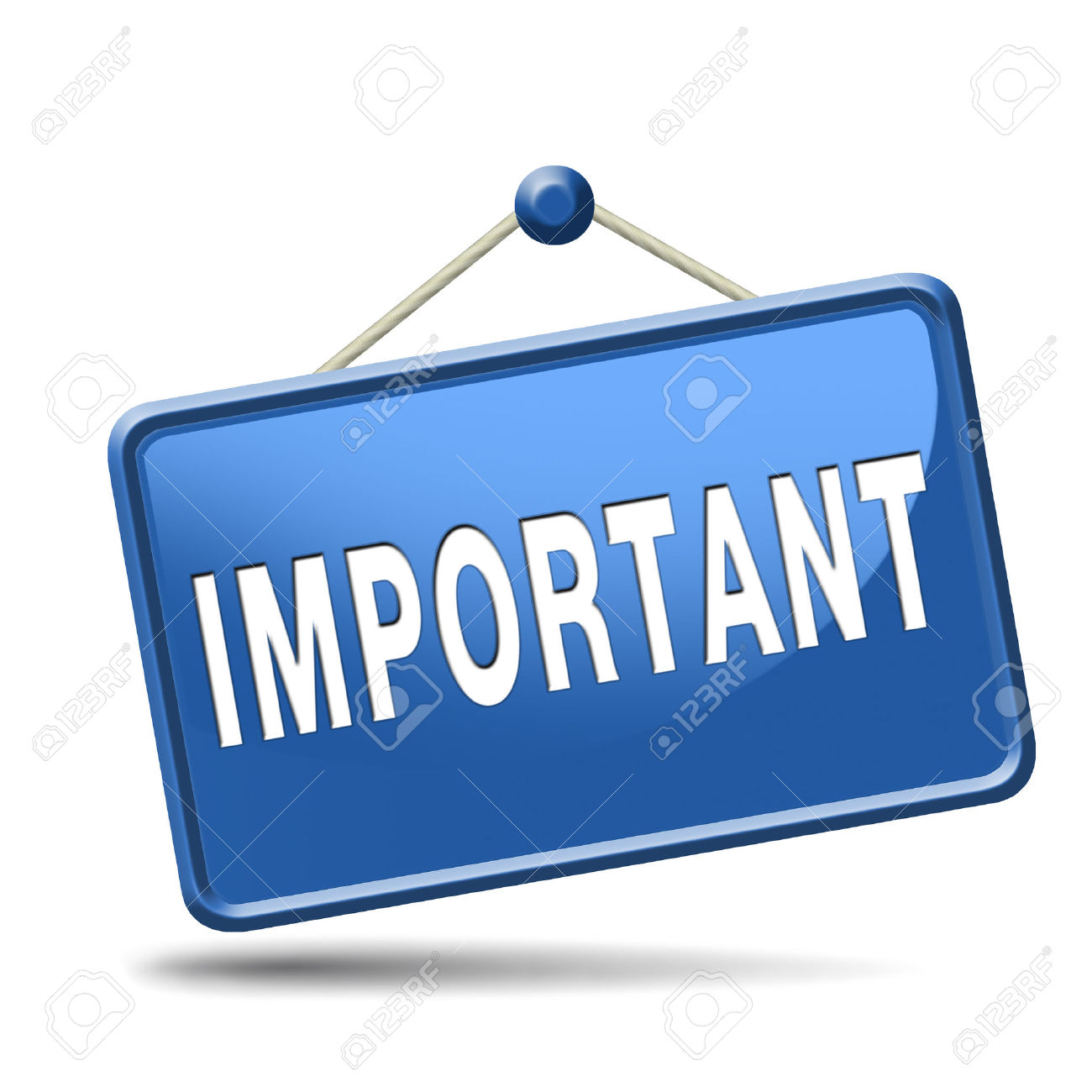 Easiest storage method…

Storing your drawn comb 
frames in a freezer when 
not in use

Take them out 24 hours ahead of reinstalling them on the colony
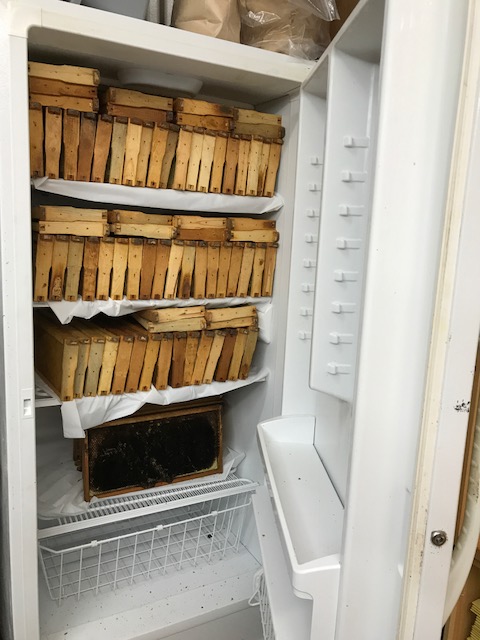 Regardless of the method you choose…
Protect your investment!
It can make the difference in how successful you are in beekeeping!
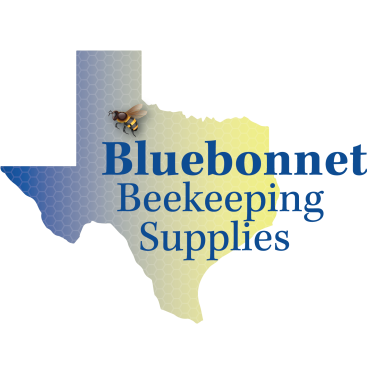 James and Chari Elam
BluebonnetBeekeeping.com
2017